6.1ΚΟΙΝΩΝΙΚΑ ΠΡΟΒΛΗΜΑΤΑ(ΣΕΛ.47)
ΟΡΙΣΜΟΣ ΚΟΙΝΩΝΙΚΟΥ ΠΡΟΒΛΗΜΑΤΟΣ
●      Τα προβλήματα χαρακτηρίζεται κοινωνικά όταν:
α) επηρεάζουν μεγάλο μέρος του κοινωνικού συνόλου (π.χ. ανεργία) και όχι  μεμονωμένα άτομα
β) παραβιάζουν κοινωνικές αξίες (π.χ. ο ρατσισμός παραβιάζει την αξία της ισότητας) και όχι ατομικές ιδεολογίες
γ) η αιτία τους είναι κοινωνική (π.χ. εισαγωγή τεχνολογίας) και όχι ατομική (π.χ. επιλογή επαγγέλματος)
δ) τα μέτρα για την αντιμετώπισή τους είναι κοινωνικά (π.χ. επιδότηση ανέργων) και όχι ατομικά
ΤΑ ΣΗΜΑΝΤΙΚΟΤΕΡΑ ΚΟΙΝΩΝΙΚΑ ΠΡΟΒΛΗΜΑΤΑ ΣΗΜΕΡΑ
ανεργία 
φτώχεια 
καταναλωτισμός 
τροχαία ατυχήματα 
υπογεννητικότητα 
βία στα γήπεδα
σχολικός εκφοβισμός
ΣΥΝΕΠΕΙΕΣ ΤΩΝ ΚΟΙΝΩΝΙΚΩΝ ΠΡΟΒΛΗΜΑΤΩΝ
α) στο άτομο (π.χ. ανεργία δημιουργεί μειωμένη ατομική ποιότητα ζωής)
β) στην κοινωνία (π.χ.η ανεργία έχει επιπτώσεις στην κρατική οικονομία)
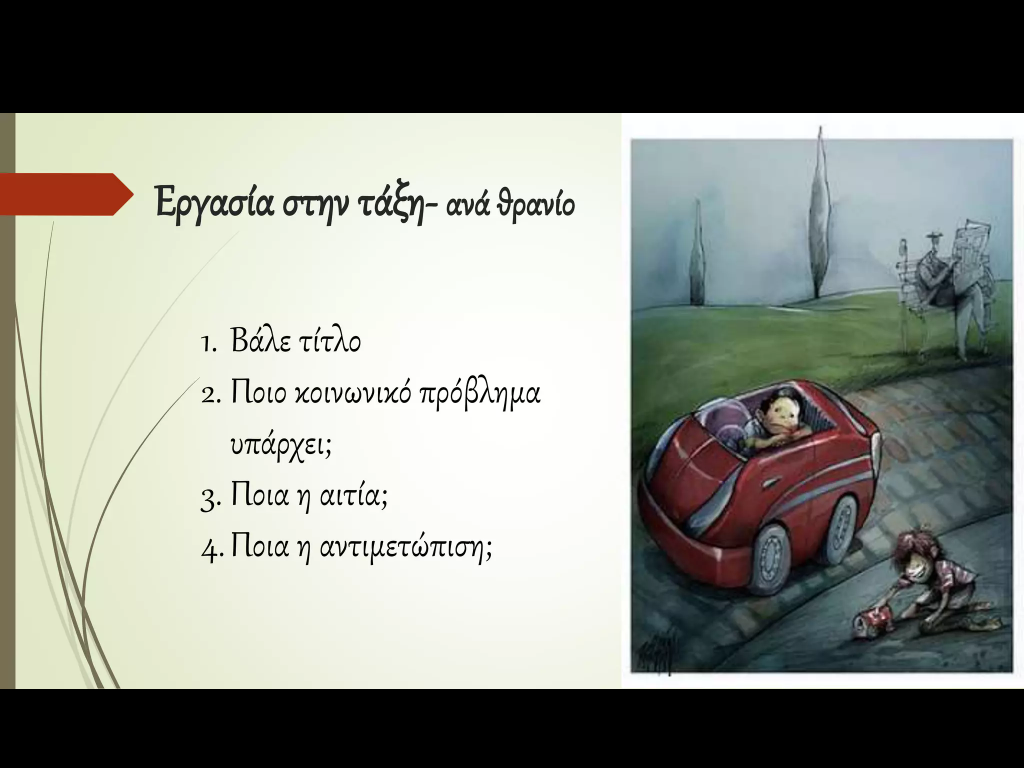 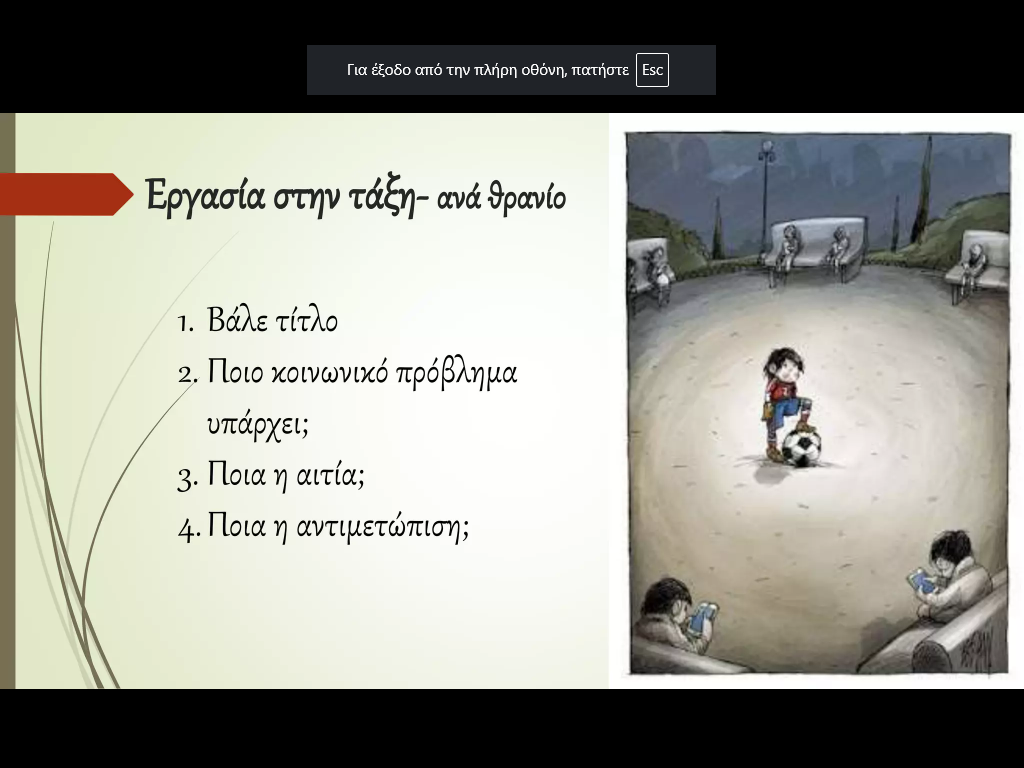 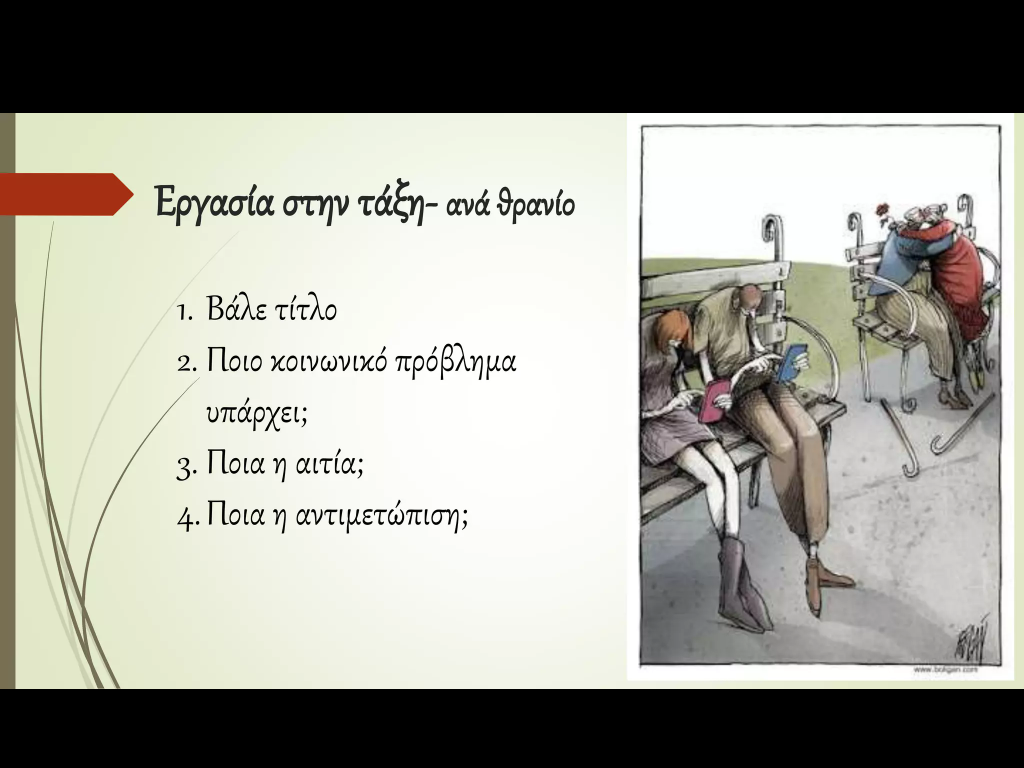 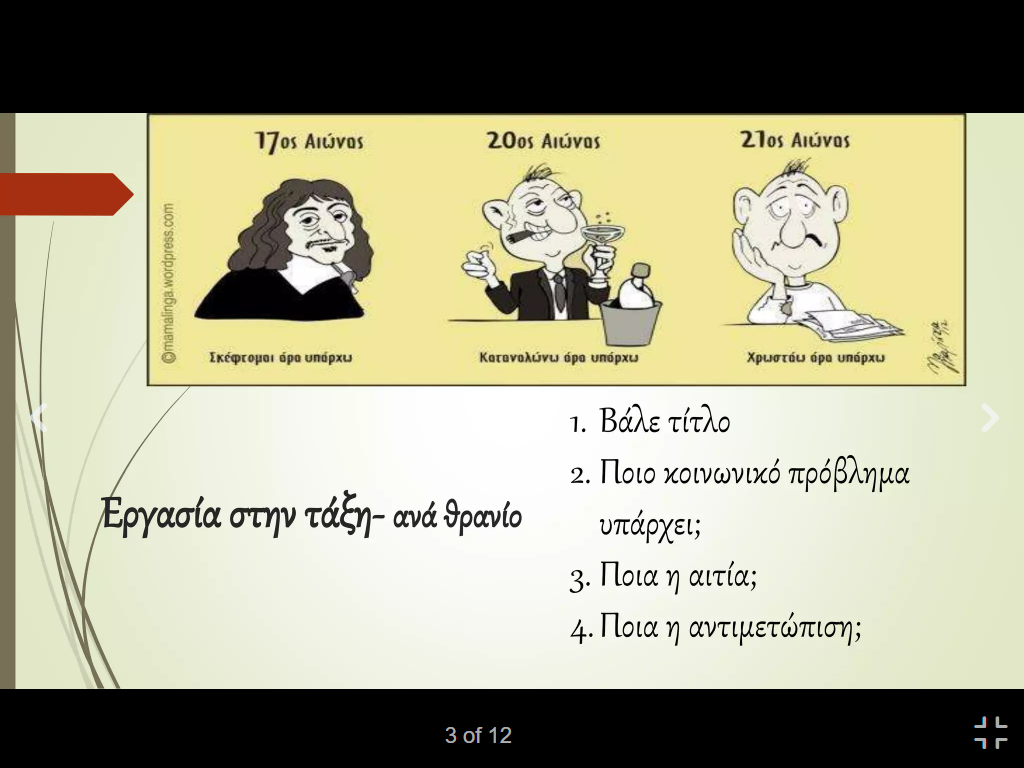